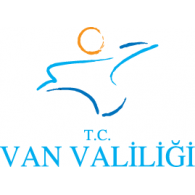 T.C.
 Van Valiliği
İl Milli Eğitim Müdürlüğü
«Özel Eğitim Van»
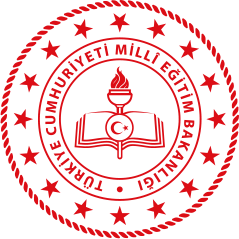 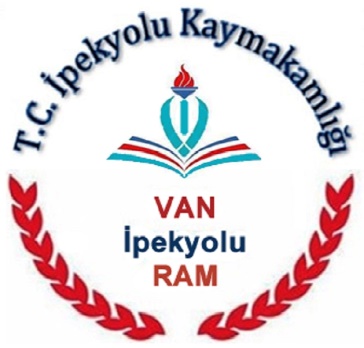 Eğitimle Şekillenen Gelecekler
VAN
2022
1
Özel gereksinimli öğrencilerin ve ailelerinin toplumda benimsenme oranını arttırmak
Özel eğitim kurumlarına ve özel gereksinimli öğrencilerimize karşı toplumda sosyal desteğin artmasını sağlamak
Özel gereksinimli
 öğrencilerinin kendi başlarına parklarda, alışveriş merkezlerinde rahat gezebilme, oyunlar oynama ve alışveriş yapma becerisini geliştirmek
Çalışmanın Amacı
Özel gereksinimli bireylere karşı toplumda bütünleştirmeyi gerçekleştirebilmek
Özel eğitim gerektiren öğrencilerimizin eğitimden en üst düzeyde yararlanabilmeleri/ desteklenebilmeleri için destek eğitim odası ve özel eğitim sınıf sayılarını artırmak
Özel eğitim kurumlarına, özel gereksinimli öğrencilerimize ve velilerimize yönelik yeni eğitim ve iş fırsatlarının oluşmasını sağlamak
Toplumun engellilik, eğitim ve iş hayatı konusunda eğitilmesini sağlamak, özel gereksinimli öğrencilerimiz ve velilerimize karşı toplumda empati duygusunun gelişmesine katkı sağlamak
2
Paydaşlar
1
Valilik
Çalışma Grubunu Oluşturan Kurum
 ve Kuruluşlar
2
Belediye Başkanlığı
3
İl Milli Eğitim Müdürlüğü
4
İl Sağlık Müdürlüğü
Aile, Çalışma ve Sosyal Hizmetler İl Müdürlüğü
5
Gençlik Hizmetleri ve Spor İl Müdürlüğü
6
Özel Eğitim Van
3
Paydaşlar
7
İŞKUR
Çalışma Grubunu Oluşturan Kurum
 ve Kuruluşlar
8
Üniversite
Abdurrahman Gazi İşitme Engelliler İlk/Orta Okulu
9
10
Van Rehberlik ve Araştırma Merkezi Müdürlüğü
Edremit Emine Irak Rehberlik ve Araştırma Merkezi Müdürlüğü
11
12
Tuşba Rehberlik ve Araştırma Merkezi Müdürlüğü
Özel Eğitim Van
4
Paydaşlar
13
Erciş Rehberlik ve Araştırma Merkezi Müdürlüğü
Çalışma Grubunu Oluşturan Kurum
 ve Kuruluşlar
14
Ayhan Şahenk Özel Eğitim Uygulama Okulu
15
Urartu Habipoğlu Mehmet Kaya Özel Eğitim Meslek Okulu
16
İpekyolu Halk Eğitim Merkezi
17
Tuşba Halk Eğitim Merkezi
18
Edremit Halk Eğitim Merkezi
Özel Eğitim Van
5
Paydaşlar
Çalışma Grubunu Oluşturan Kurum
 Ve Kuruluşlar
19
DÖKDER Van Şubesi
20
İşitme Engelliler Derneği Van Şubesi
21
Bedensel Engelliler Derneği Van Şubesi
22
6 Nokta Körler Derneği Van Şubesi
Özel Eğitim Van
6
Aylık Çalışma Takvimi
Eylül
Ekim
Kasım
Aralık
Ocak
Şubat
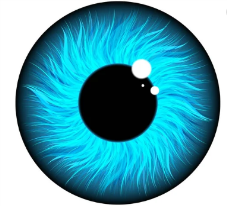 Özel Öğrenme Güçlüğü (Disleksi, diskalkuli, disgrafi) farkındalık Ayı
10/16 Mayıs Engelliler Haftası
Dil Konuşma Güçlüğü ve İşitme Engelliler Farkındalık Ayı
Dikkat Eksikliği Ve Hiperaktivite Farkındalık Ayı
Zihinsel Engelliler Farkındalık Ayı
Görme Engelliler Farkındalık Ayı
Üstün Yetenekliler Farkındalık  Ayı
Aylık Çalışma Takvimi
7
Temmuz
Ağustos
Mart
Nisan
Mayıs
Haziran
Down Sendromu Farkındalık Ayı
Otizm Farkındalık Ayı
Özel Çocuklar Yaz Okulu
( Özeliz Her Yerdeyiz)
Epilepsi – Diyabet  Farkındalık Ayı
(Süregelen hastalık)
Ortopedik Engelliler Farkındalık Ayı
Projenin Çalışma Alanı ve Faaliyet İçerikleri
Sunum, broşür ve Afişler Erciş RAM, Van RAM, Tuşba RAM ve Edremit Emine Irak RAM'ın web sayfasında yayınlanacaktır.